How does the weather
change across the seasons?
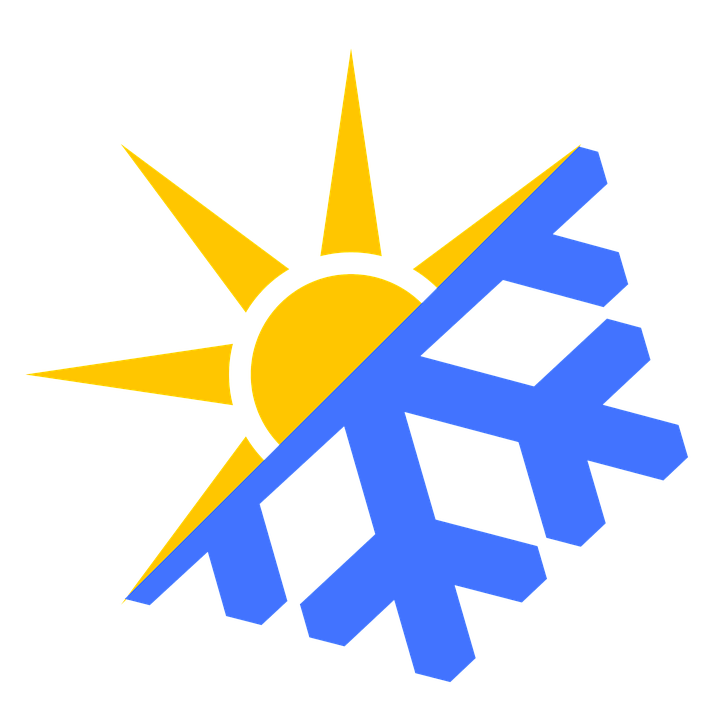 Science - Seasons and the weather
Miss Harris
‹#›
[Speaker Notes: Blurb: In this lesson we are going to be looking at more detailed impressions of what scientists are and look like. This will help us begin our lesson and understand how the weather changes across seasons. We will be reminding ourselves of the different types of weather and comparing this to the seasons. Lastly, we will be beginning our first scientific experiment! You will need a pencil, piece of paper and your weather drawing from last week. Let’s get started.]
Season and the weather  100% Sheet
This is your 100% sheet for our unit, the Seasons and the weather.

Hang it somewhere in your house where you will see it everyday (examples include; a fridge, wall or back of your door)
Practise learning the key facts, it will help you in future lessons
Use it to make flash cards
See if you can learn all of the facts quicker than your parent or carer!
‹#›
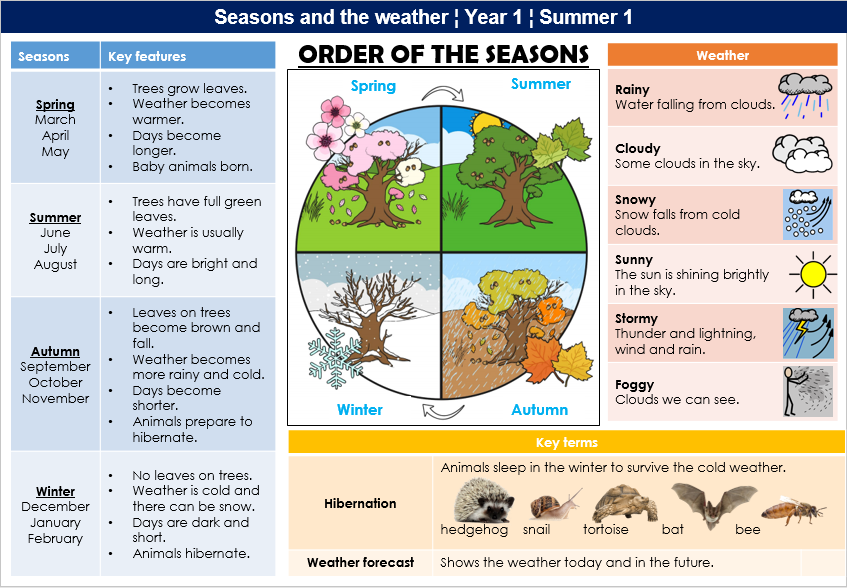 ‹#›